Осень золотая в младшей группе
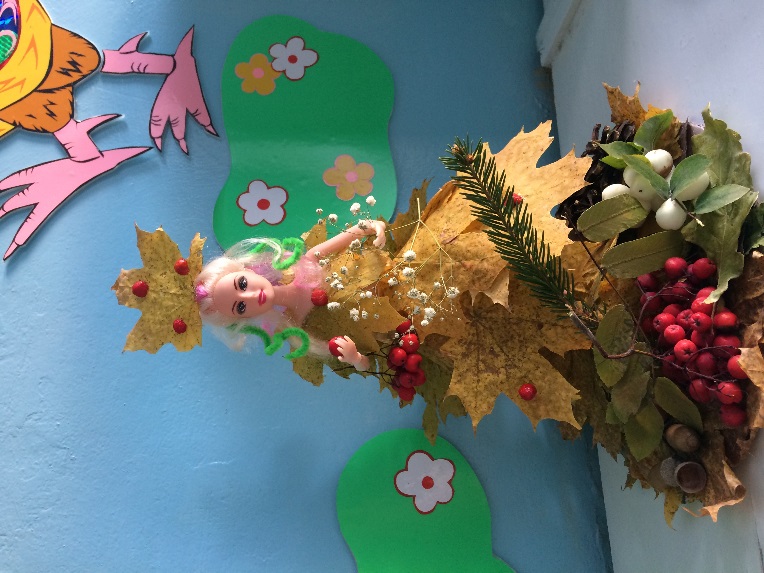 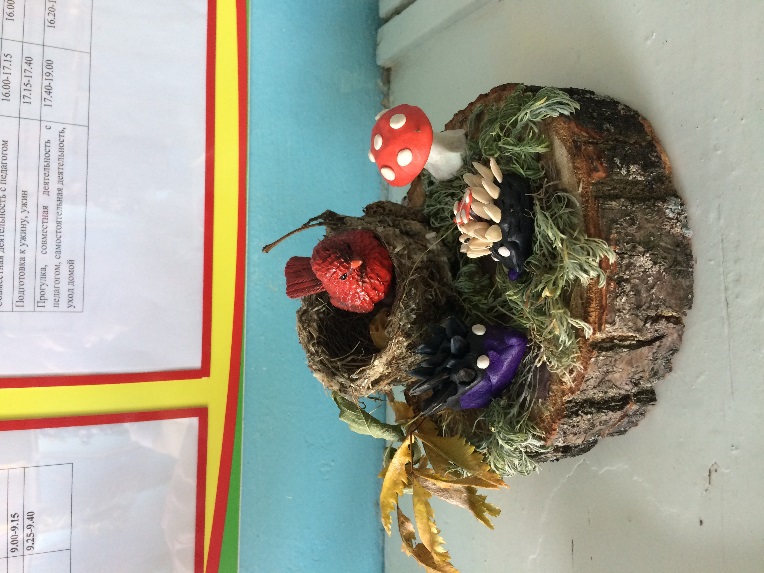 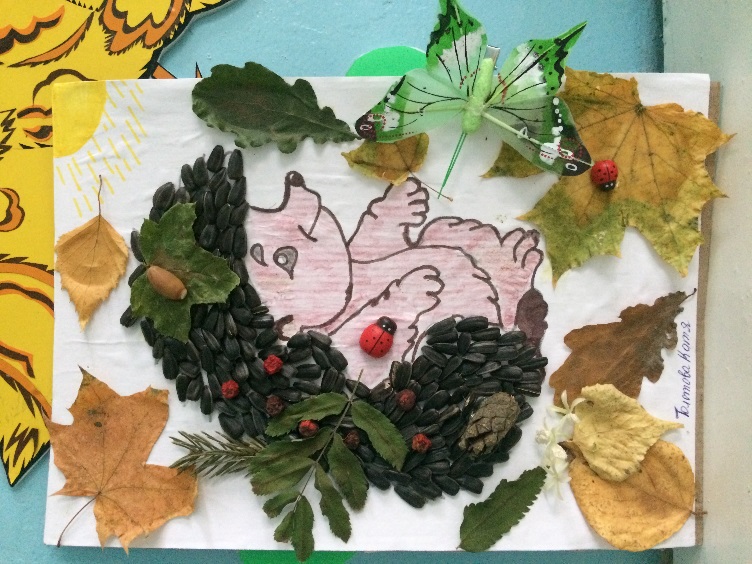 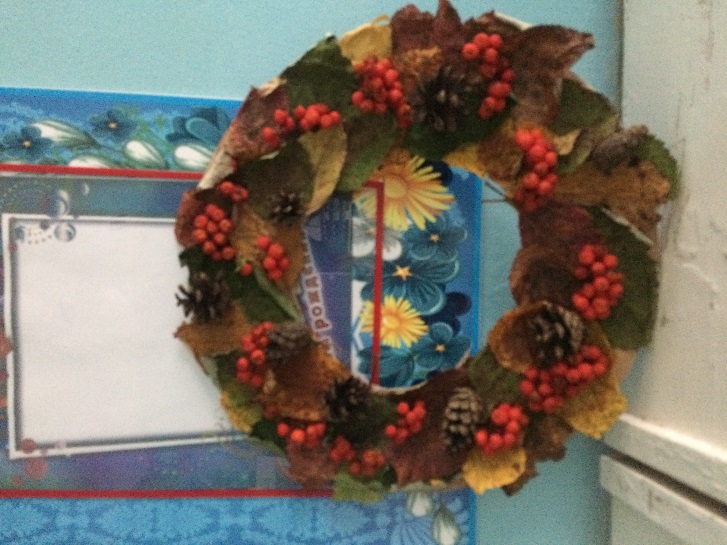 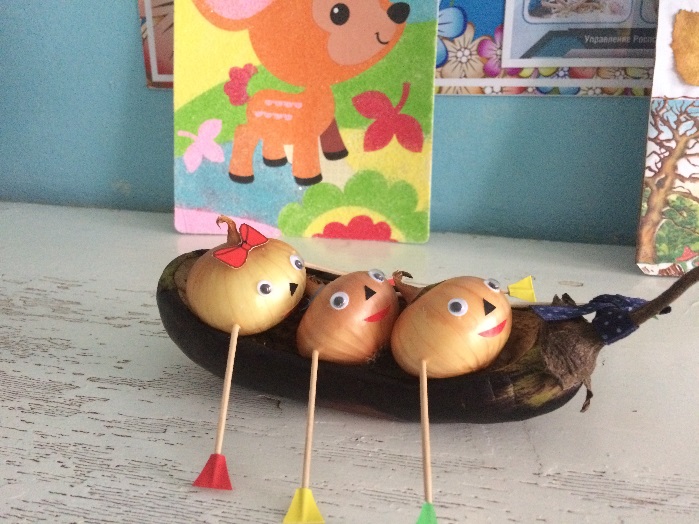 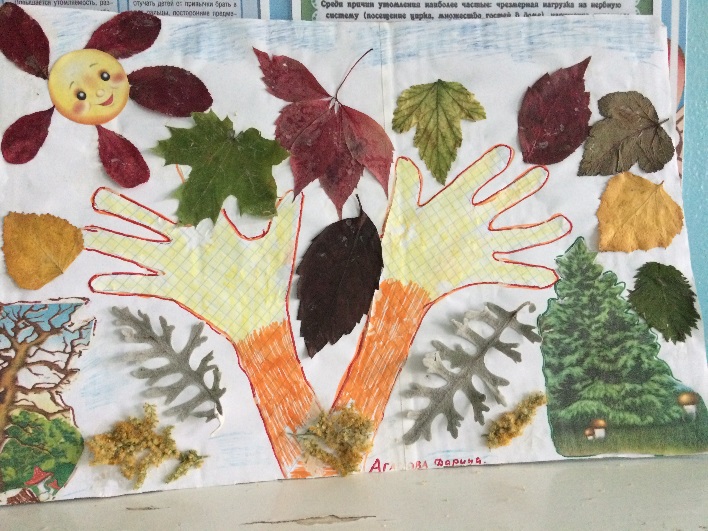